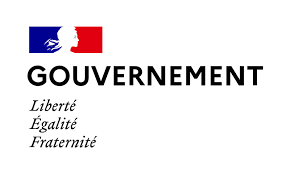 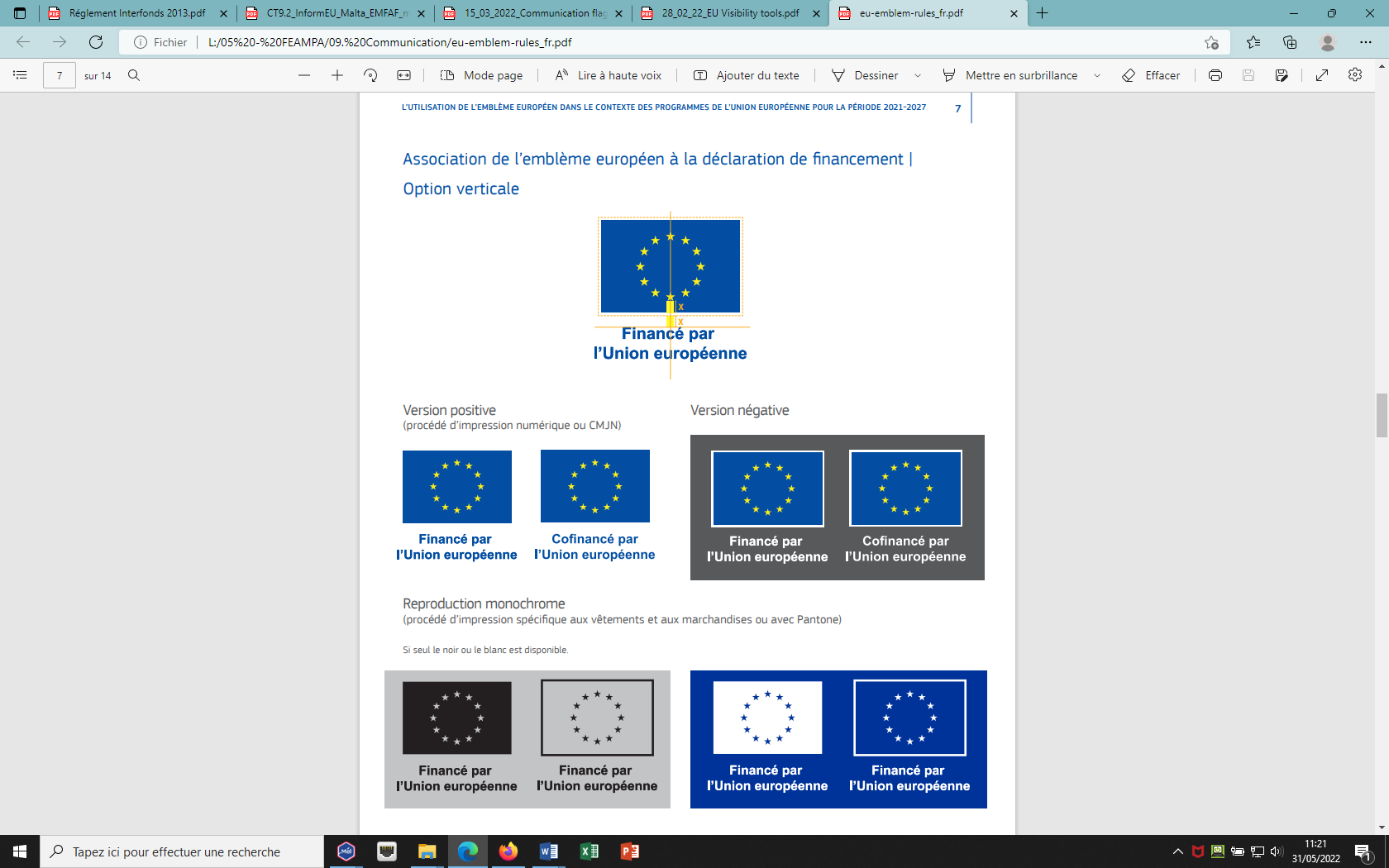 E-Synergie
Liste des pièces justificatives 
Programme opérationnel FEAMPA FranceAgrimer 2021-2027
Pièces nécessaires à l’instruction du dossier
Les pièces à fournir listées ci-dessous doivent être transmises en cliquant sur le bouton « + Ajouter une pièce » -> limite de 100 Mo par fichier et de 1000 Mo pour l’ensemble de fichiers joints. 

NB : Le service guichet pourra demander des pièces complémentaires qu'il juge nécessaires à l'instruction de votre dossier en fonction de la nature de votre opération, du statut de votre structure et des dépenses qui seront présentées.
Une partie est réservé au service instructeur pour vérification des pièces, merci d’imprimer, scanner et télécharger ce document  dans l’onglet 7 : pièces justificatives.
Projet :
Contrôlé le :
Par :
1
Version du 04/11/22 –TA4 OS2.1
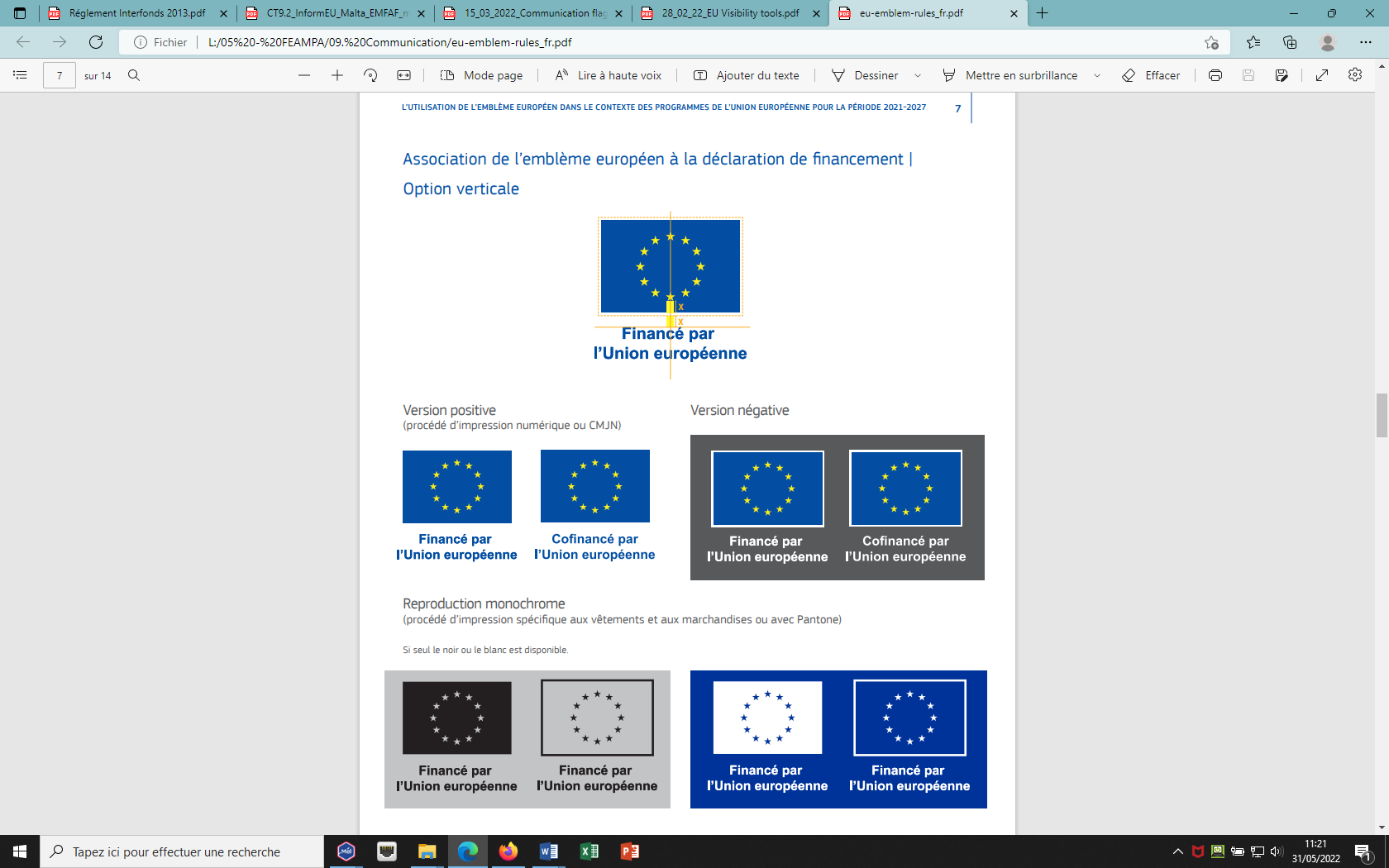 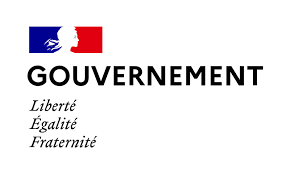 Les pièces ci-dessous sont nécessaires à l’instruction du dossier
Version du 04/11/22 –TA4 OS2.1
2
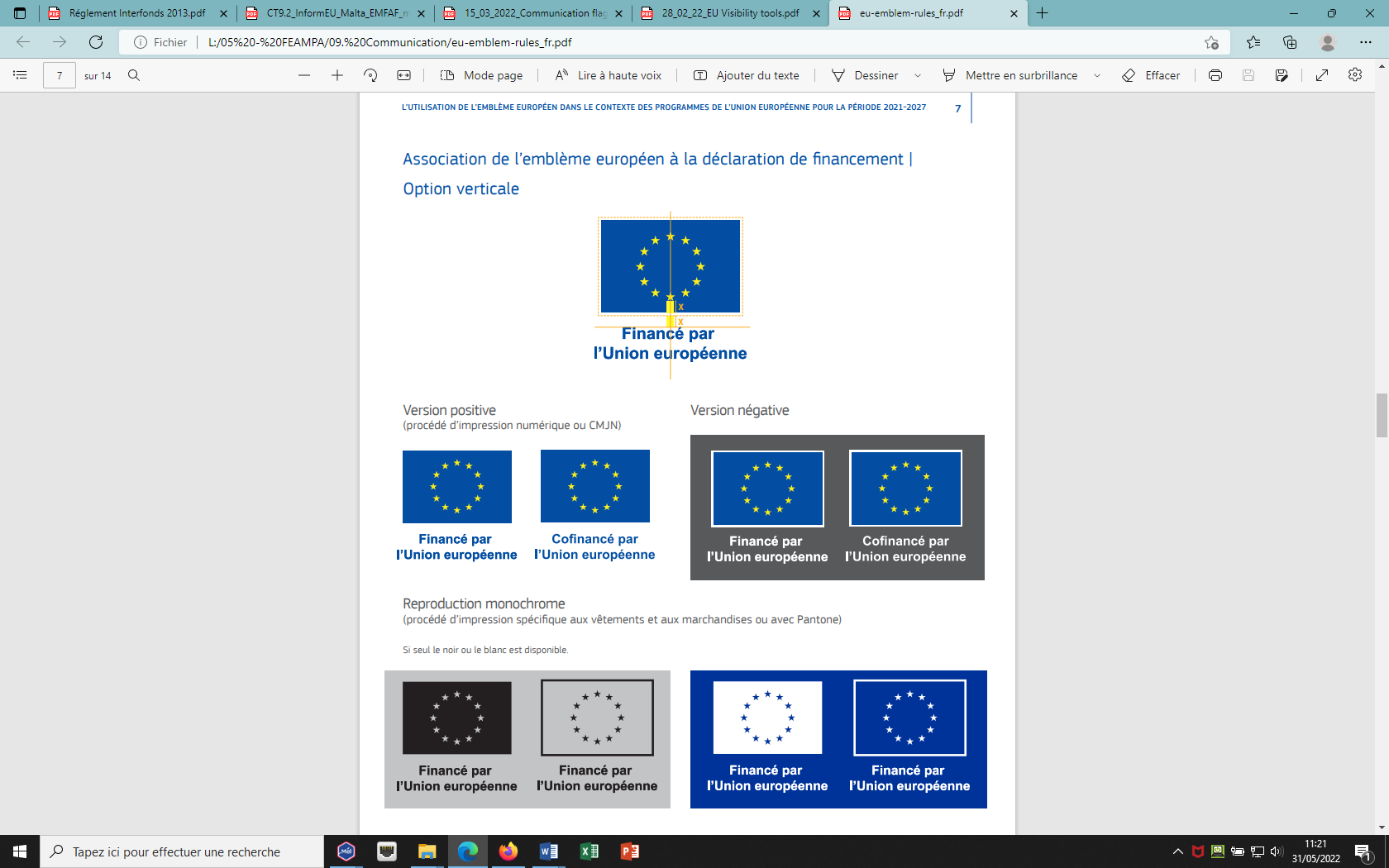 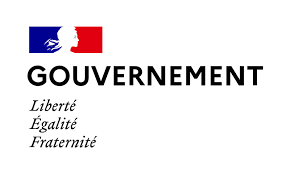 Version du 04/11/22 –TA4 OS2.1
3
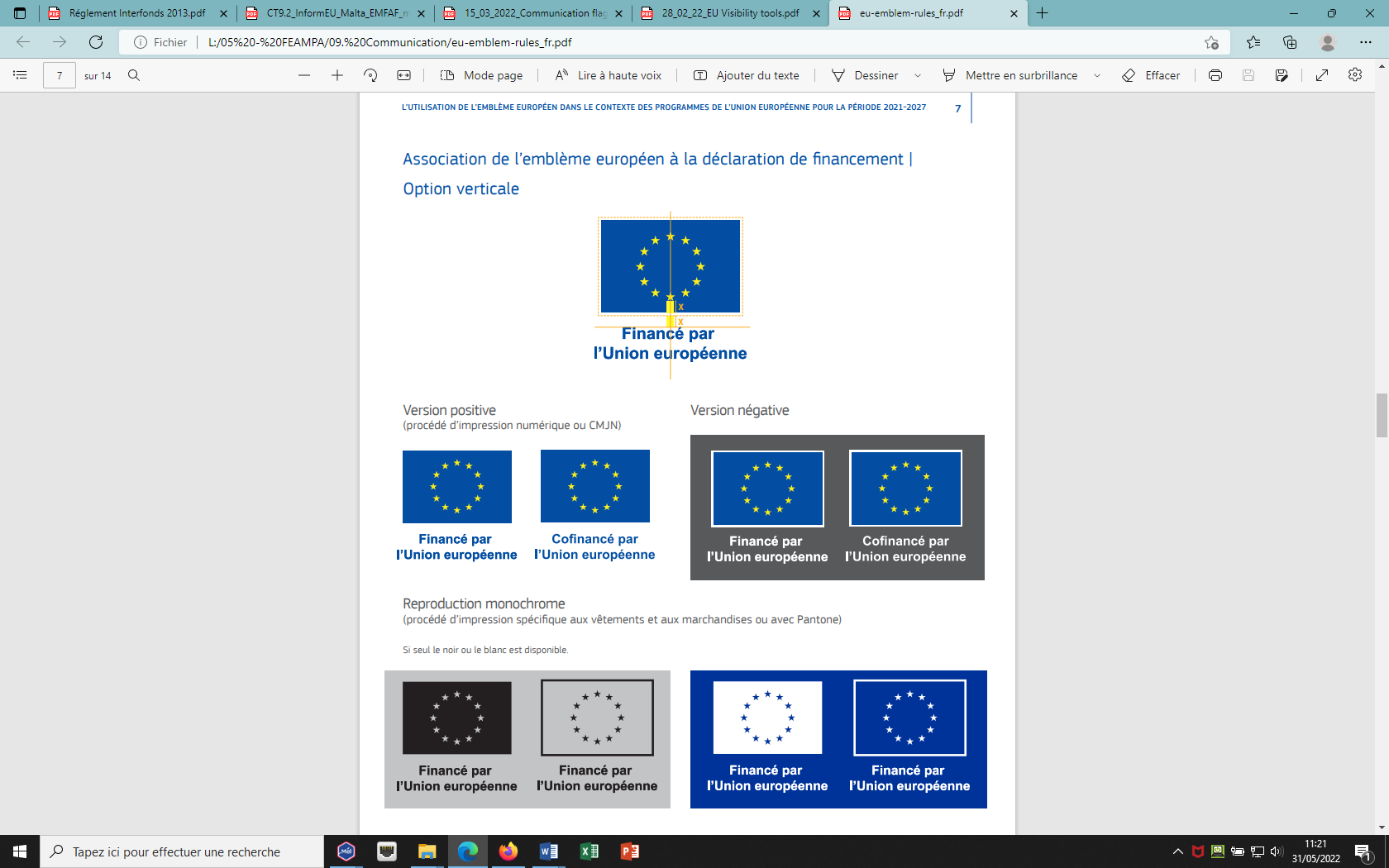 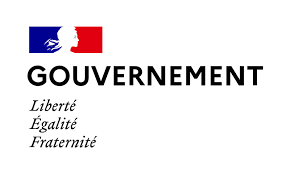 Ci-dessous les pièces complémentaires par dispositif nécessaire pour l’instruction du dossier :
Version du 04/11/22 –TA4 OS2.1
4
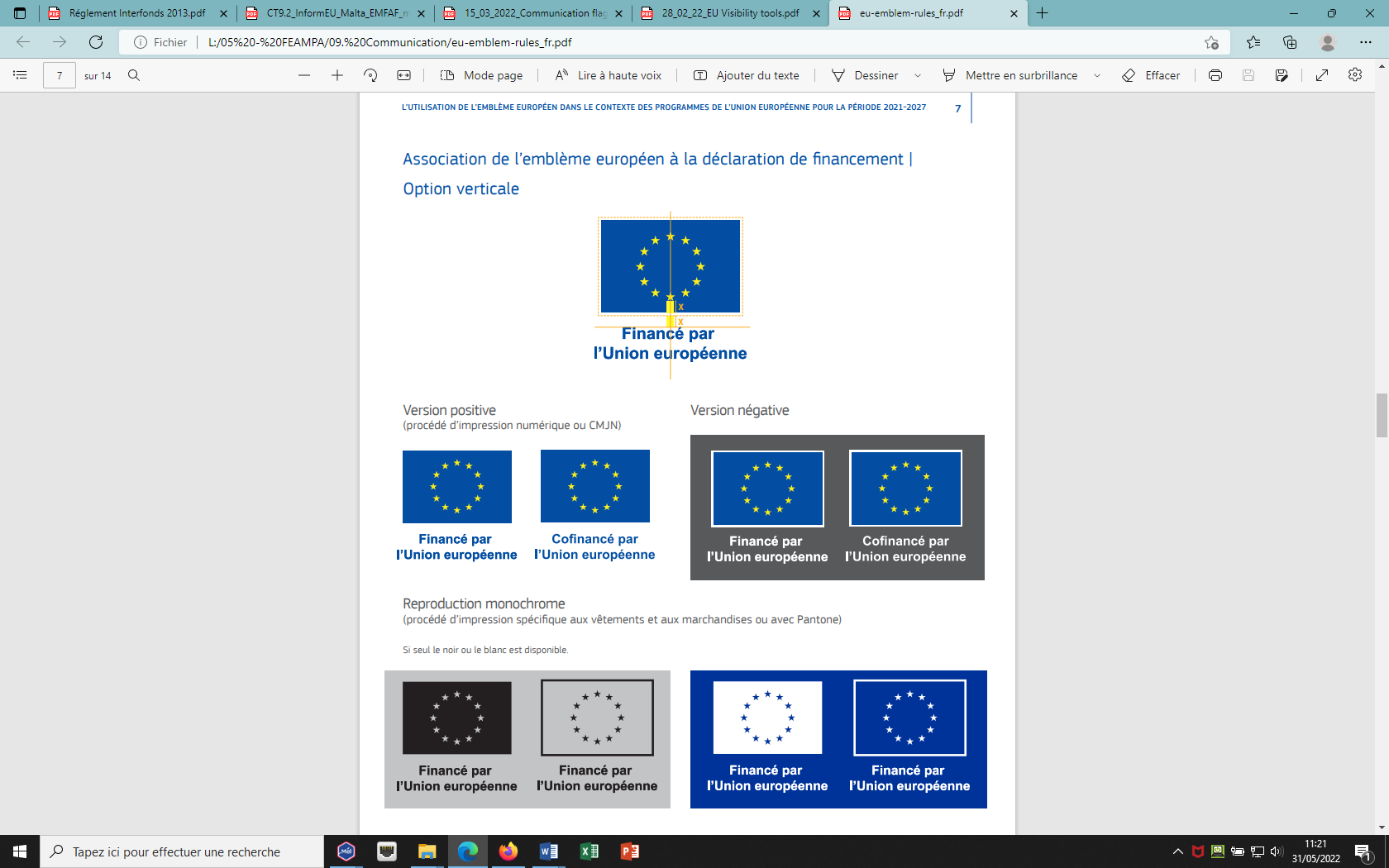 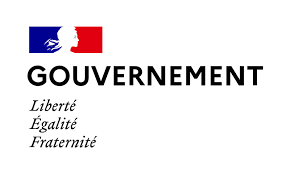 Ci-dessous les pièces complémentaires par dispositif nécessaire pour l’instruction du dossier :
Dossiers relatifs à la surveillance sanitaire et zoosanitaire
Cohérence des projets, contribution à la bonne gouvernance - Qualité du consortium  ou porteur de l'opération 
Dossier de présentation comportera notamment :
1. Les différents éléments permettant d’apprécier la qualité du partenariat la convention de partenariat;
2. Pour chaque partenaire du projet, CV des personnes réalisant l’opération, ou fiches de poste, ou contrats de travail des personnes réalisant l'opération.

Impacts économiques sur les filières, le développement des marchés et la compétitivité des entreprises  
Les demandeurs devront apporter des éléments permettant de montrer le caractère prioritaire de leur dossier par exemple par la prise en compte de la stratégie nationale pour la filière précisée dans les plans d’actions nationaux. Ils  seront évalués selon les critères suivants :
1.démonstration de l'intérêt du projet – notamment au regard des actions du plan aquacultures d’avenir;
2. pertinence et étendue du projet;
3. retombées prévisionnelles du projet.

Dimension collective - le projet permet une amélioration des connaissances de nature sanitaire auprès du large public
Explication concrète apportée dans le dossier de présentation du porteur permettant au service instructeur de déterminer si ce volet est bien pris en compte;
Modalités de diffusion des livrables du projet;
   Si concerné, formats de diffusion des données cartographiques selon le destinataire (administration, grand public, etc.).

Cohérence des projets, contribution à la bonne gouvernance 
Projet inscrit dans le cadre du Programme National d’Eradication et de Surveillance de la SHV et la NHI (PNES)
Les différents éléments permettant d’apprécier : 
      1. la qualité du consortium ou porteur de l'opération (complétude des compétences, qualité des compétences et du pilotage du projet) 
      2. la qualité de l'organisation du projet (calendrier, jalons, livrables etc.)

NB : Le cas échéant, le recours à des moyens nautiques pour des prélèvements, mesures, observations du milieu marin et une proposition d’évaluation des frais ainsi engagés seront proposés
Version du 04/11/22 –TA4 OS2.1
5
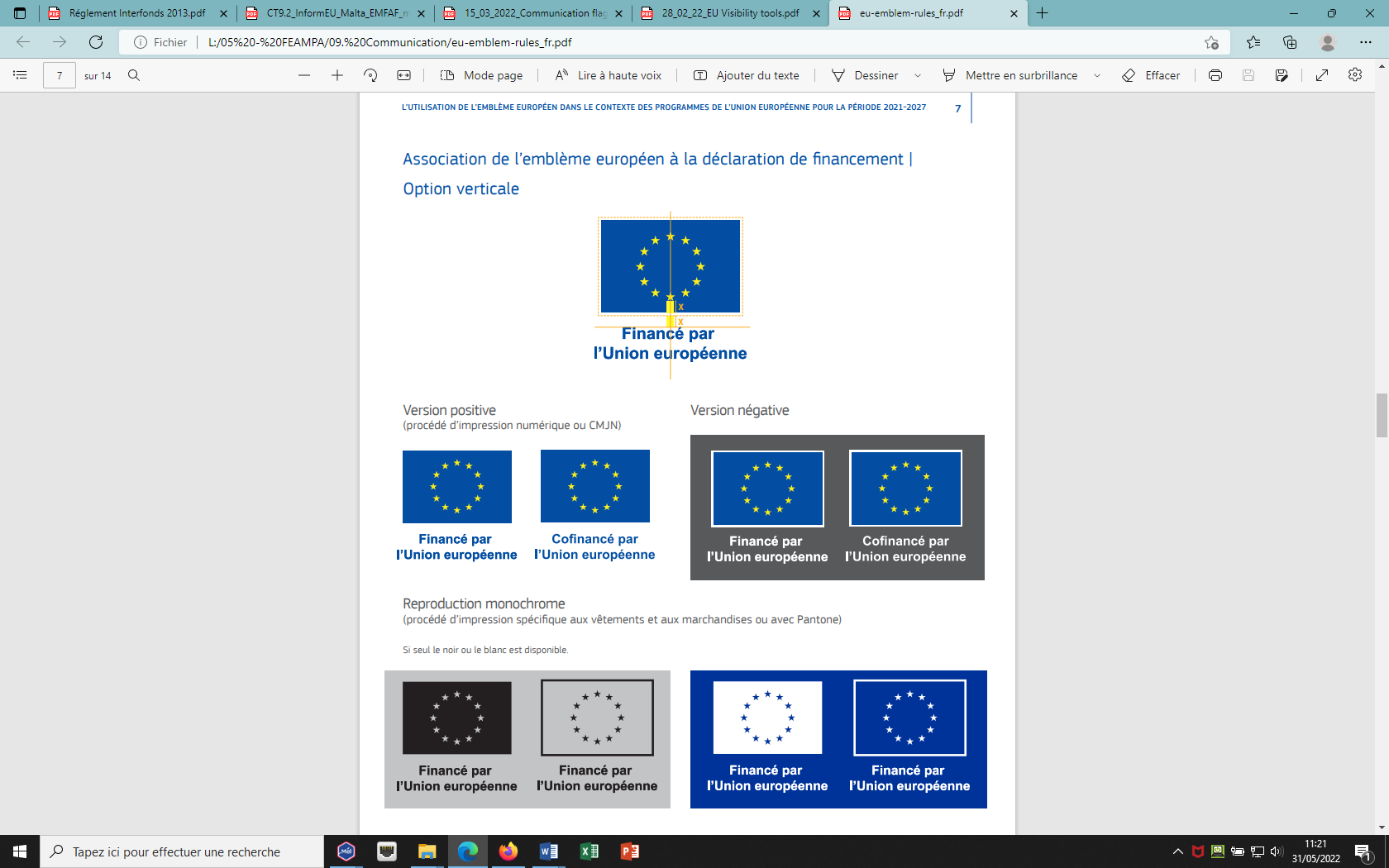 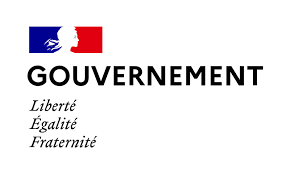 Ci-dessous les pièces complémentaires par dispositif nécessaire pour l’instruction du dossier :
Dossiers relatifs à la planification aquacole
Version du 04/11/22 –TA4 OS2.1
6
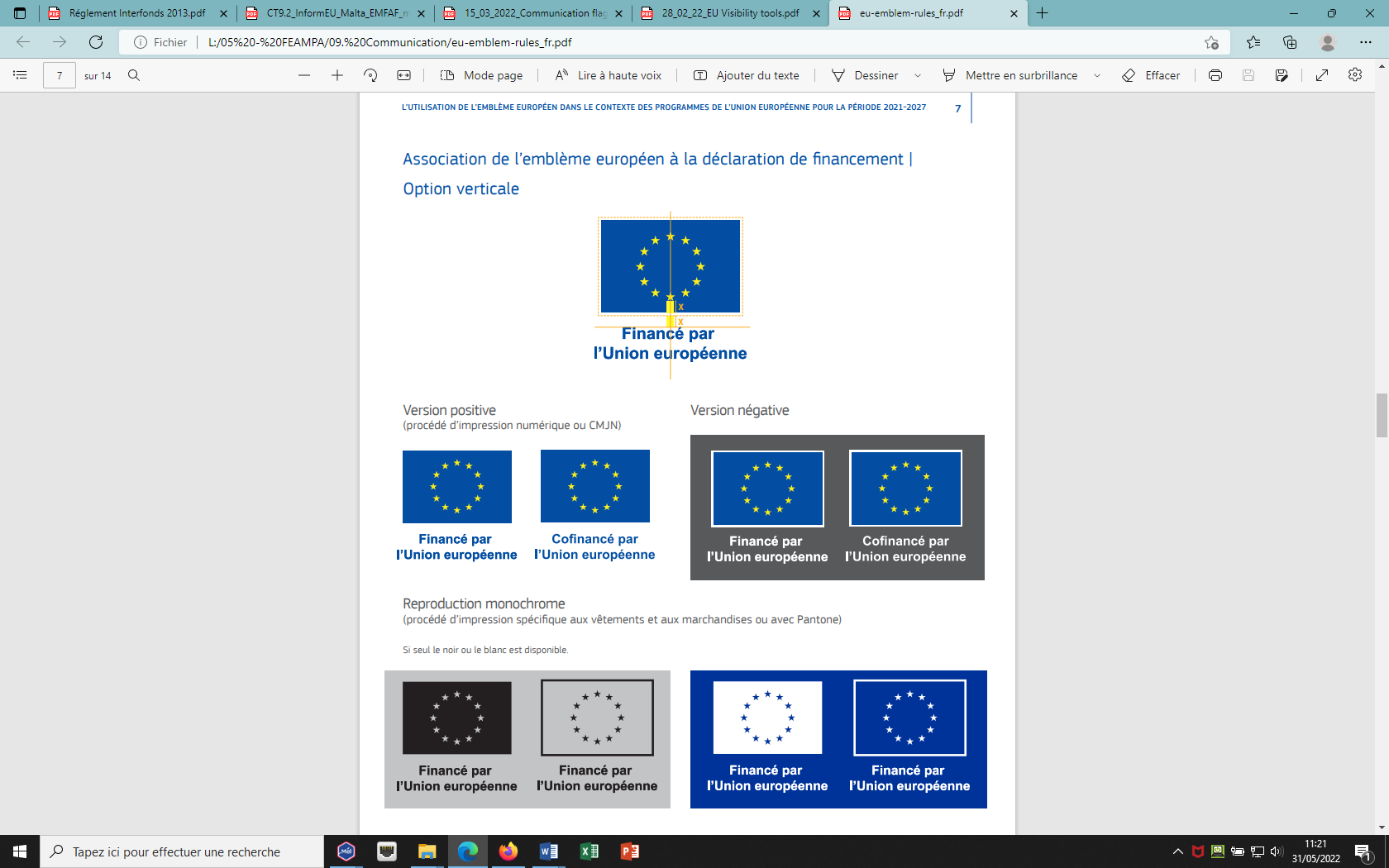 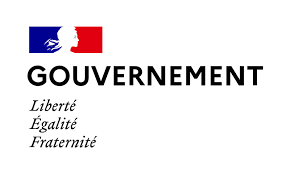 Ci-dessous les pièces complémentaires par dispositif nécessaire pour l’instruction du dossier :
Dossiers relatifs à l’acquisition de données ou de connaissances scientifiques techniques et socio-économiques
Version du 04/11/22 –TA4 OS2.1
7